La trasformazione competitiva digitale 
dell’impresa e dell’economia
Elio Catania 
Presidente Confindustria Digitale
Digitale: motore di crescita
Fonte: elaborazioni Confindustria Digitale su fonti varie (Oecd, Eurostat, Oxford economic)
Il cuore della «rivoluzione» in atto
Sensoristica
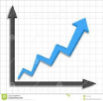 Capacità trasmissive
Cloud/ Elaborazione Big Data
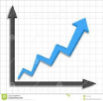 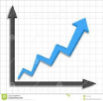 Ridefinizione mercati e nuovi modelli di impresa
[Speaker Notes: Il tavolo trasformazione digitale  in Confindustria 
Raccomandazioni chiave - precondizioni 
Non solo «cosa» fare, ma «come»
Azioni «poche ma forti» - misurabili
Coinvolgimento territori/filiere
Focus su execution]
Tecnologie e Impresa 4.0
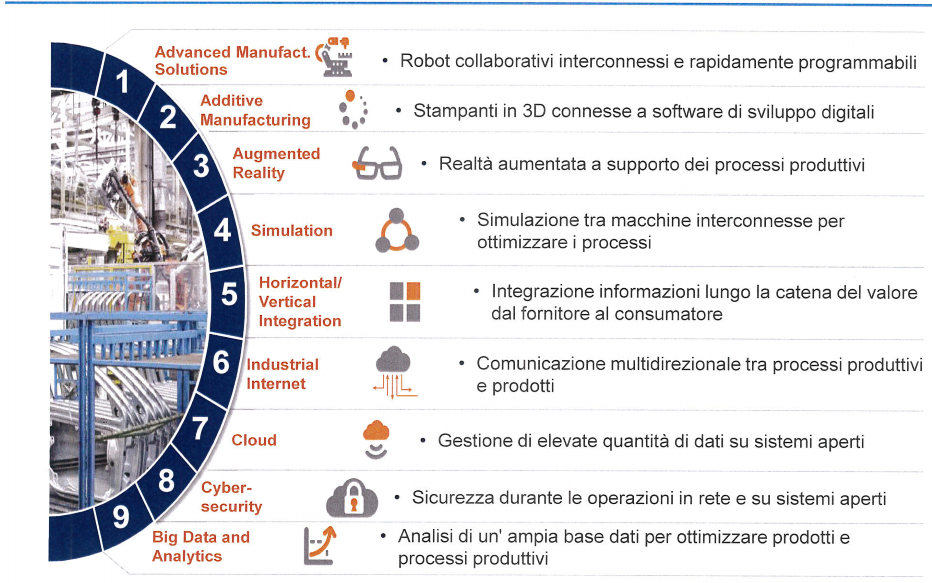 Nuovi business model
L’importanza della leadership
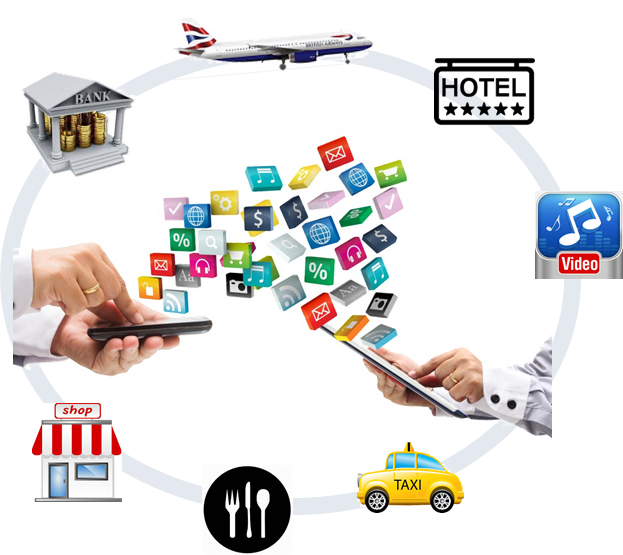 Processi produttivi
Internazionalizzazione
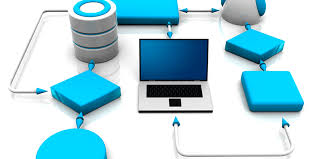 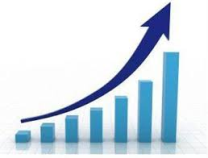 Smart working
Supply  chain
Relazione con il cliente
Il digitale al centro delle politiche per la crescita
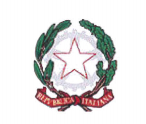 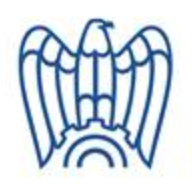 Piano Banda Ultra Larga
Piano Industria 4.0
Piano Triennale per la digitalizzazione della PA
L’impegno di Confindustria
10 mld per l’impresa 4.0
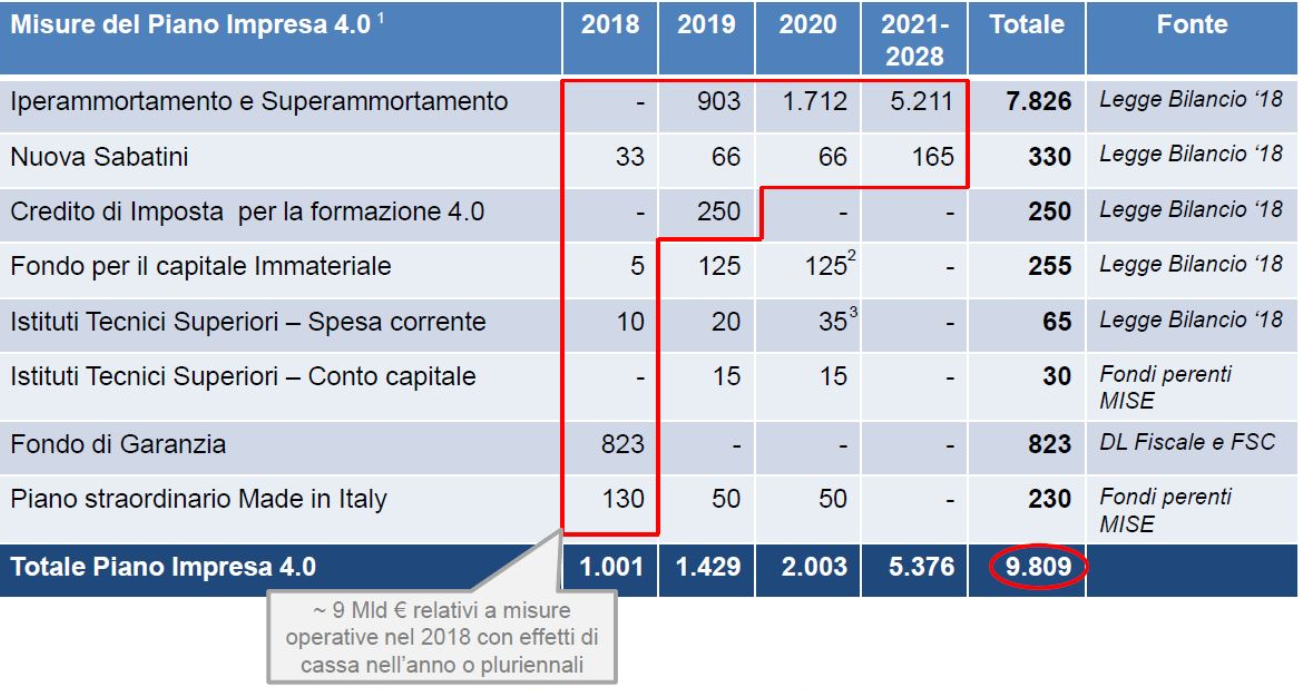 Fonte: MiSE
Indice di intensità digitale: c’è ancora molto da fare, soprattutto tra le piccole
Fonte: Istat 2017 – L’indice prende in considerazione gli investimenti contemporanei su più tecnologie.
L’osservazione non include 4 milioni di microimprese con meno di 10 addetti i cui tassi di intensità digitale difficilmente superano il 10%.
Impatti del 4.0 in un campione di PMI
Finanziari

Fatturato: +9,8%
Export: +5,3%
Margini: +9,7%
Operativi

Costo delle rimanenze: -20/50%
Costi di manutenzione: -10/40%
Time to market: -20/50%
Tempi fermo macchine: -30/50%
Fonte: McKinsey
Open Innovation
IMPRESA
Competence center
Start-up
Parchi Tecnologici
Università
Incubatori
Centri R&S
Filiere
DIGITAL INNOVATION HUB NETWORK
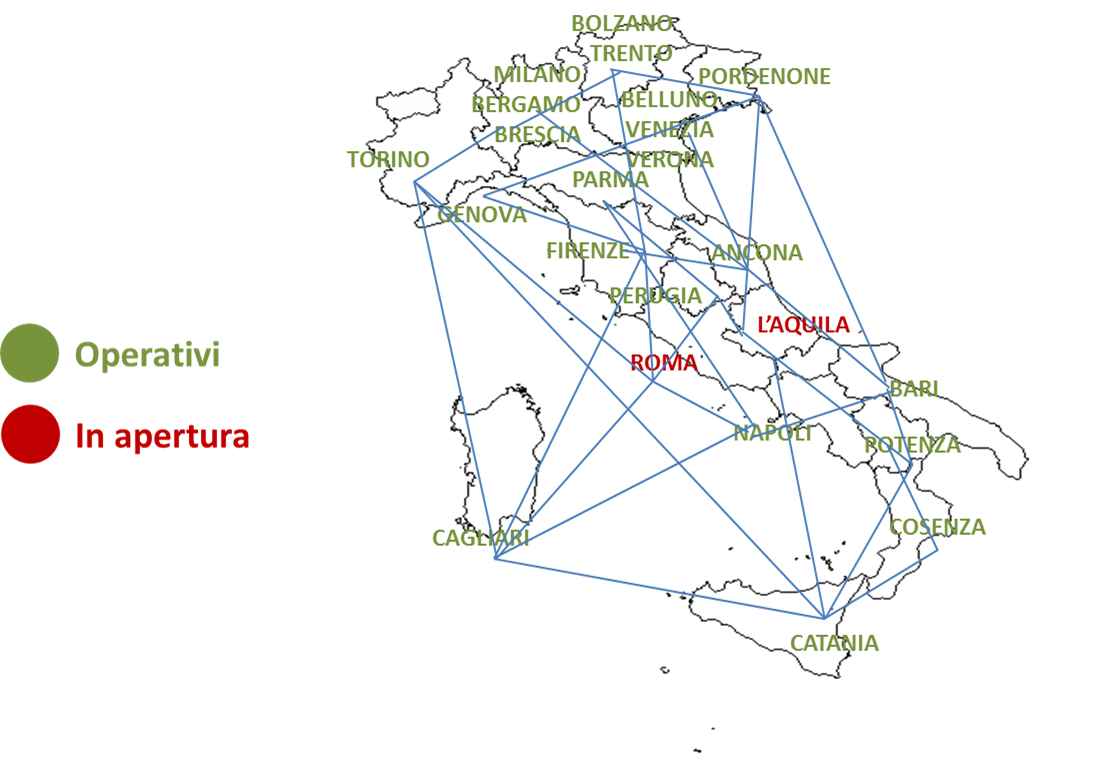 UDINE
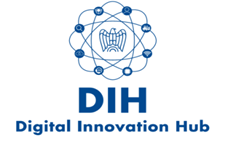 La trasformazione digitale 
«To do list» per l’imprenditore
Occupatene in prima persona
Contatta il DIH
Fai un assessment della tua «readiness» digitale
Fai una mappa delle applicazioni possibili per la trasformazione digitale del tuo business
Fai una mappa delle persone/skills che ti servono
Nomina un responsabile per i progetti digitali
…occupatene
La trasformazione digitale è 
un processo top-down
EXECUTION
LEADERSHIP
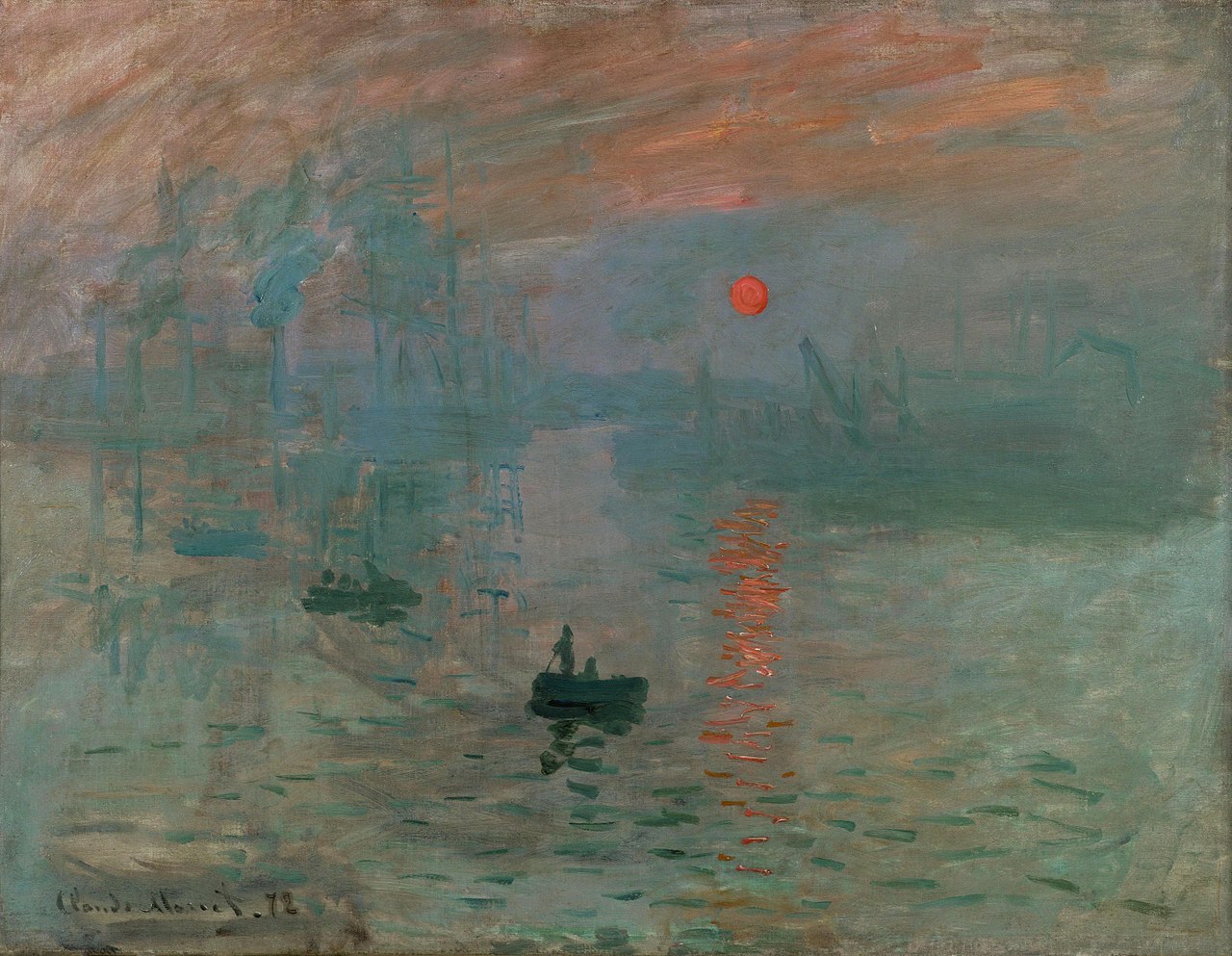 Un progetto 4.0 per impresa